Mentors rolle…
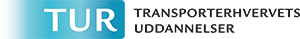 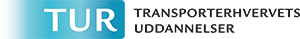 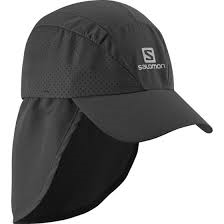 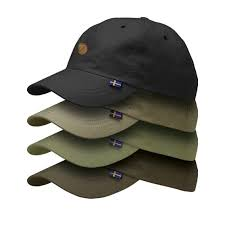 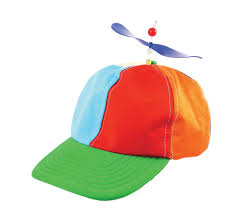 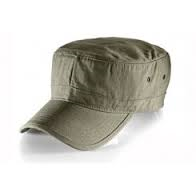 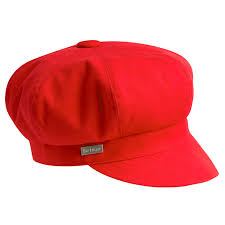 Hvad er Mentors forskellige roller?
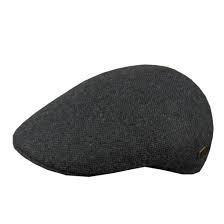 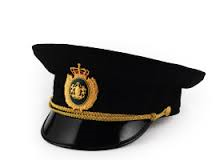 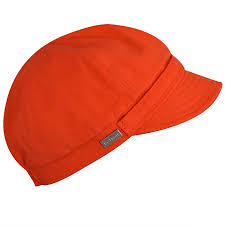 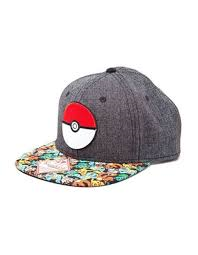 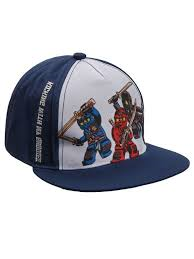 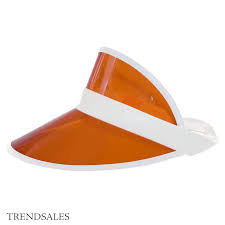 [Speaker Notes: Brainstorm i grupper
Nævn en ad gangen
Skriv på FO]
Mentors roller
Administrator
Instruktør 
Coach
Kontrollør
Evaluering
Forbindelsesled til kontaktlærer på skolen, kolleger og ledelse
Sidemandsoplæring
Kulturbærer
Far-rollen
Observatør
Sparringspartner
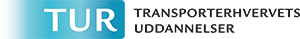 Mentors opgaver…
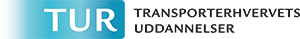 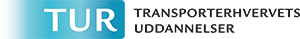 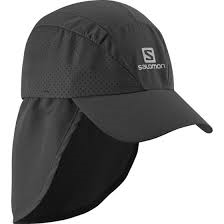 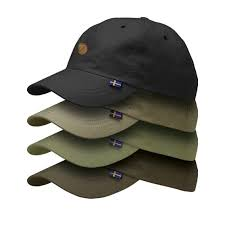 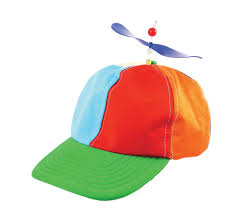 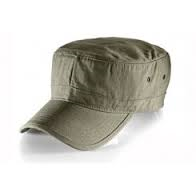 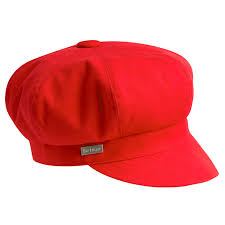 Hvad er Mentors opgaver?
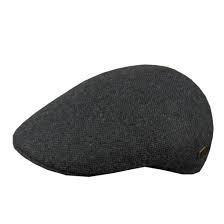 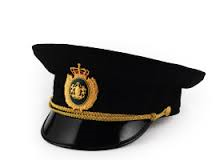 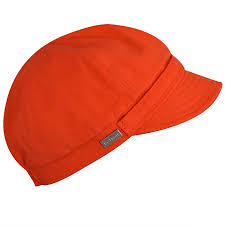 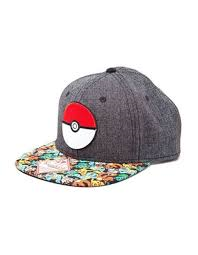 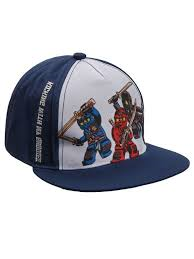 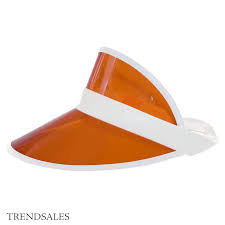 [Speaker Notes: Brainstorm i grupper
Nævn en ad gangen
Skriv på FO]